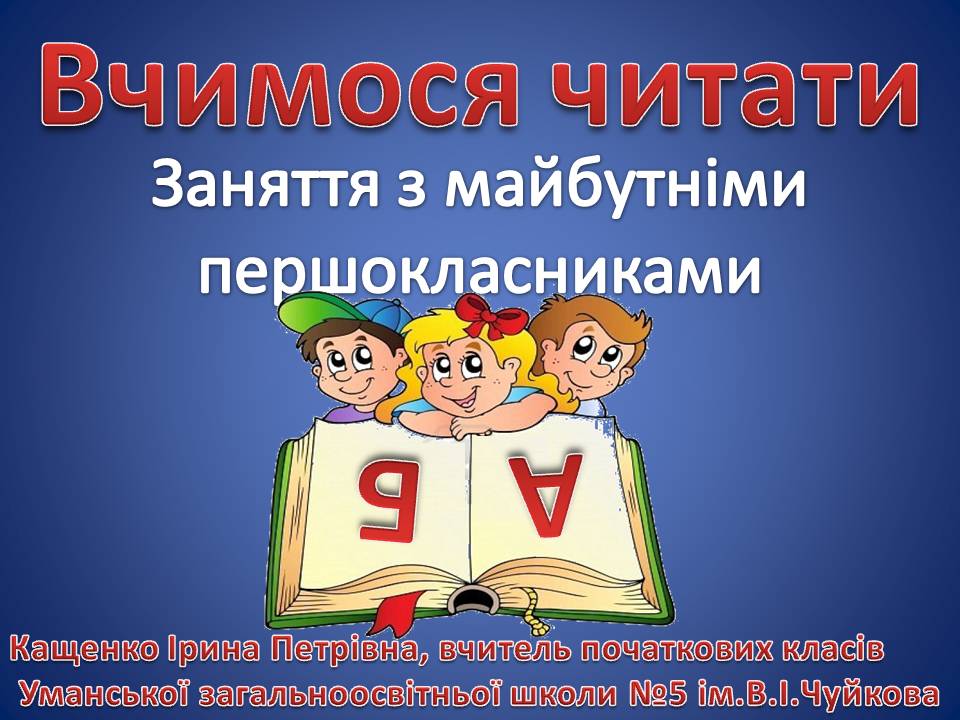 Читаємо склад
м
а
Читаємо склад
с
а
Читаємо склад
н
о
Читаємо склад
л
у
Склади слово
к
м
а
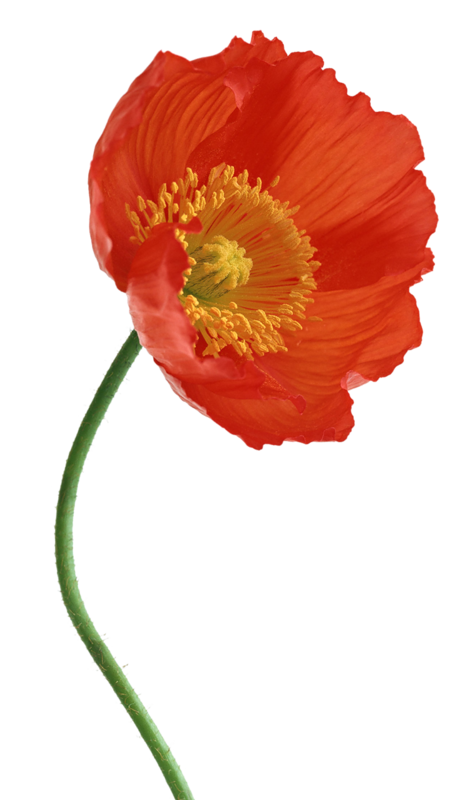 Склади слово
к
і
с
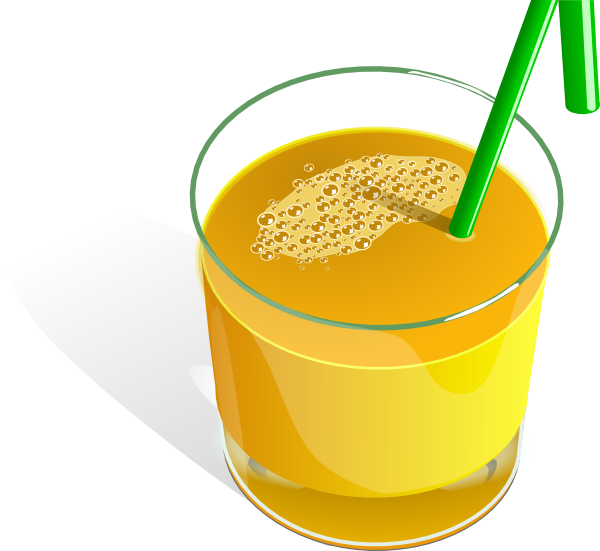 д
Склади слово
м
і
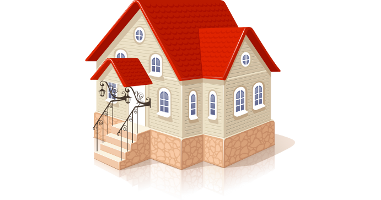 Склади слово
о
м
с
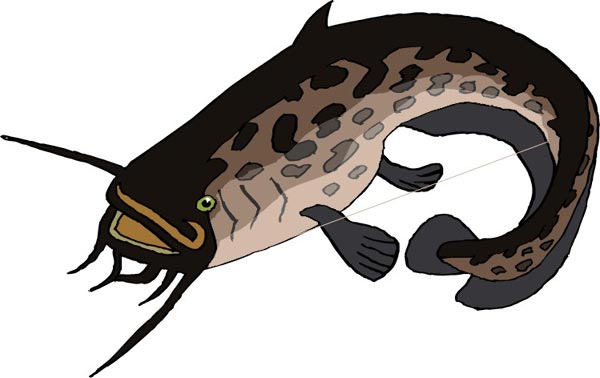 Склади слово
к
т
і
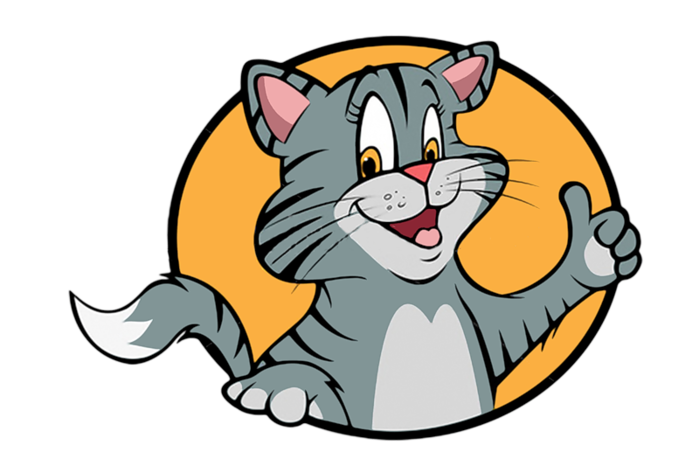 Склади слово
3
у
б
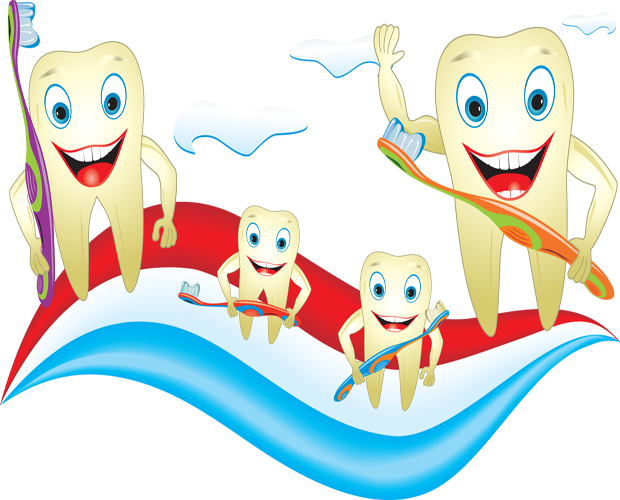 Склади слово
и
р
с
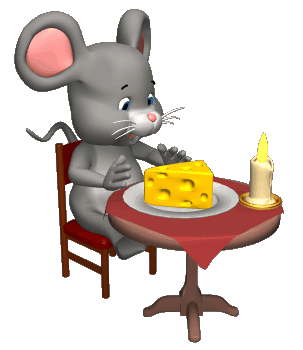 Склади слово
б
к
у
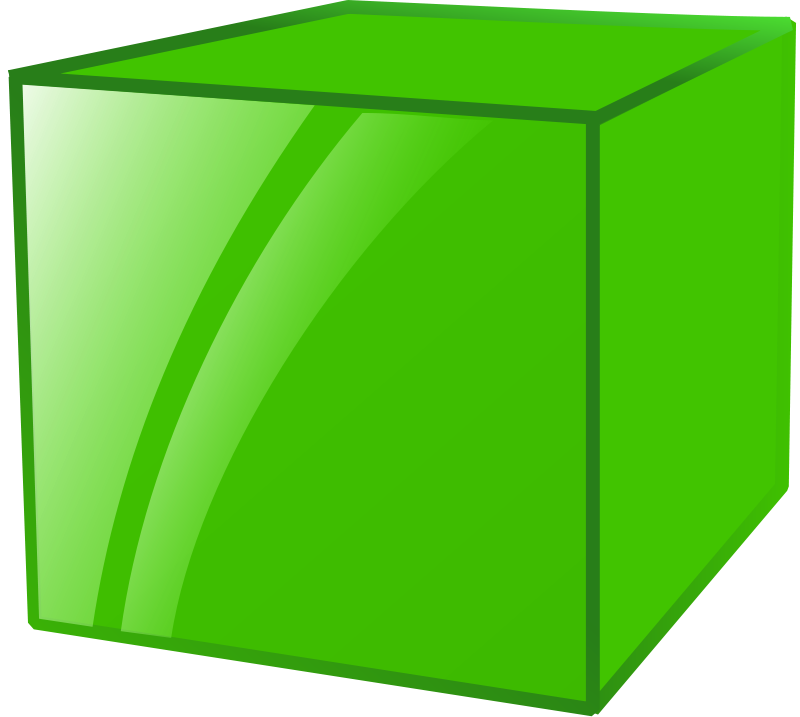 Склади слово
ж
к
у
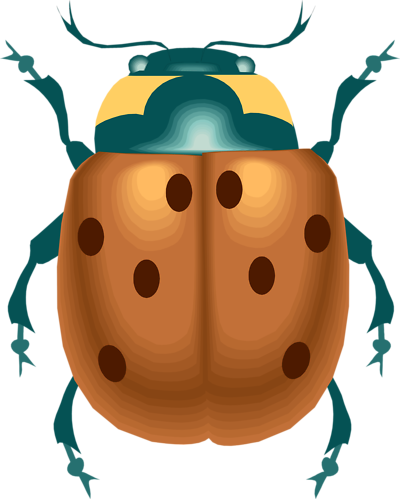 Склади слово
д
у
б
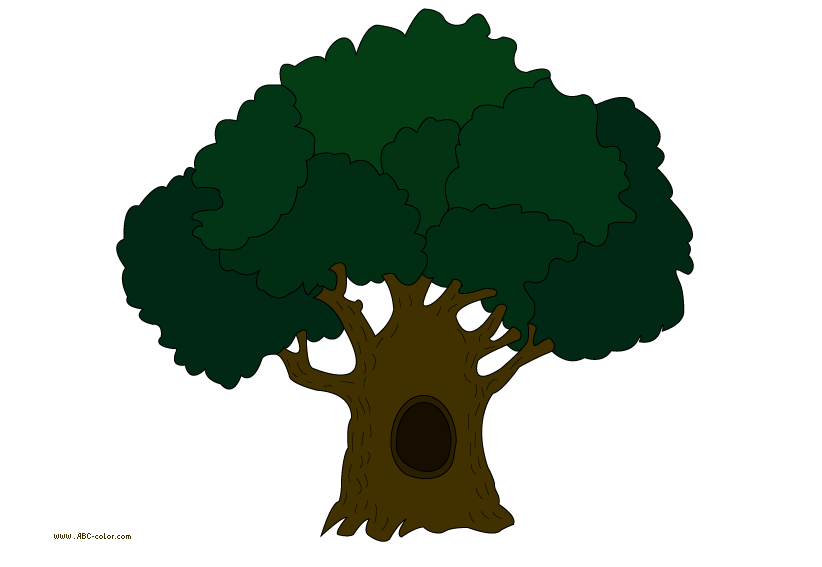